Directions to place 4 Policy Briefs onto the DPME website below Evaluations unit
28 April 2020
Select Evaluations
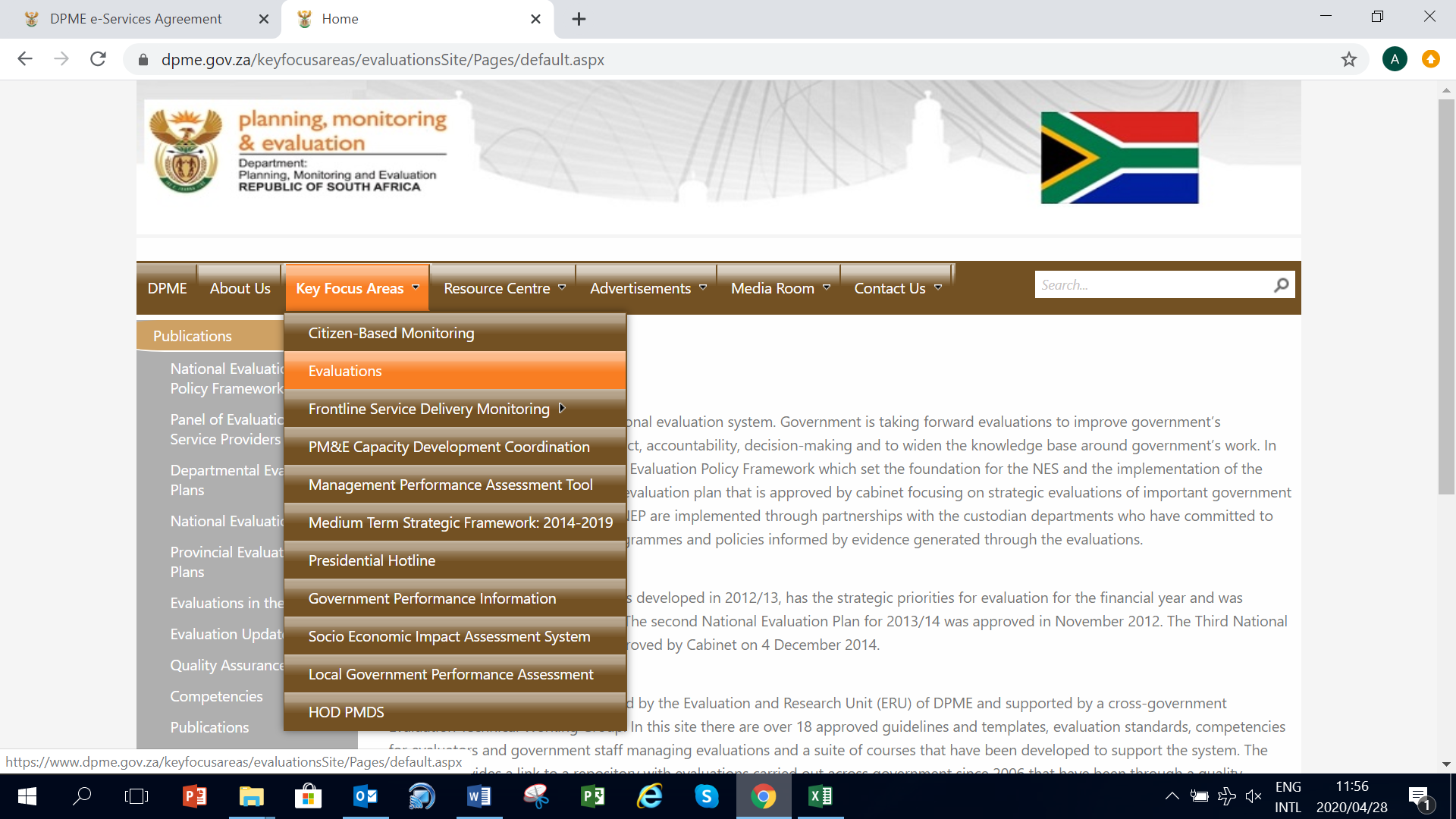 Select Evaluation Repository (Left hand side- 4th from the bottom
Select publications (3rd from top left)
Place below “Policy Briefs” heading